6. Trouble Shooting Guide
-53-
6.Trouble Shooting Guide
6.1.1 How to Download a Service Manual
You can find trouble shooting guide in General Service Manual on the web
1. Go to Inventory > Parts Portal
2. Search the model name.
3. Go to ‘Technical Pack’ and select ‘Service Manual’.
4. From there, General Service Manual can be downloaded to your computer.
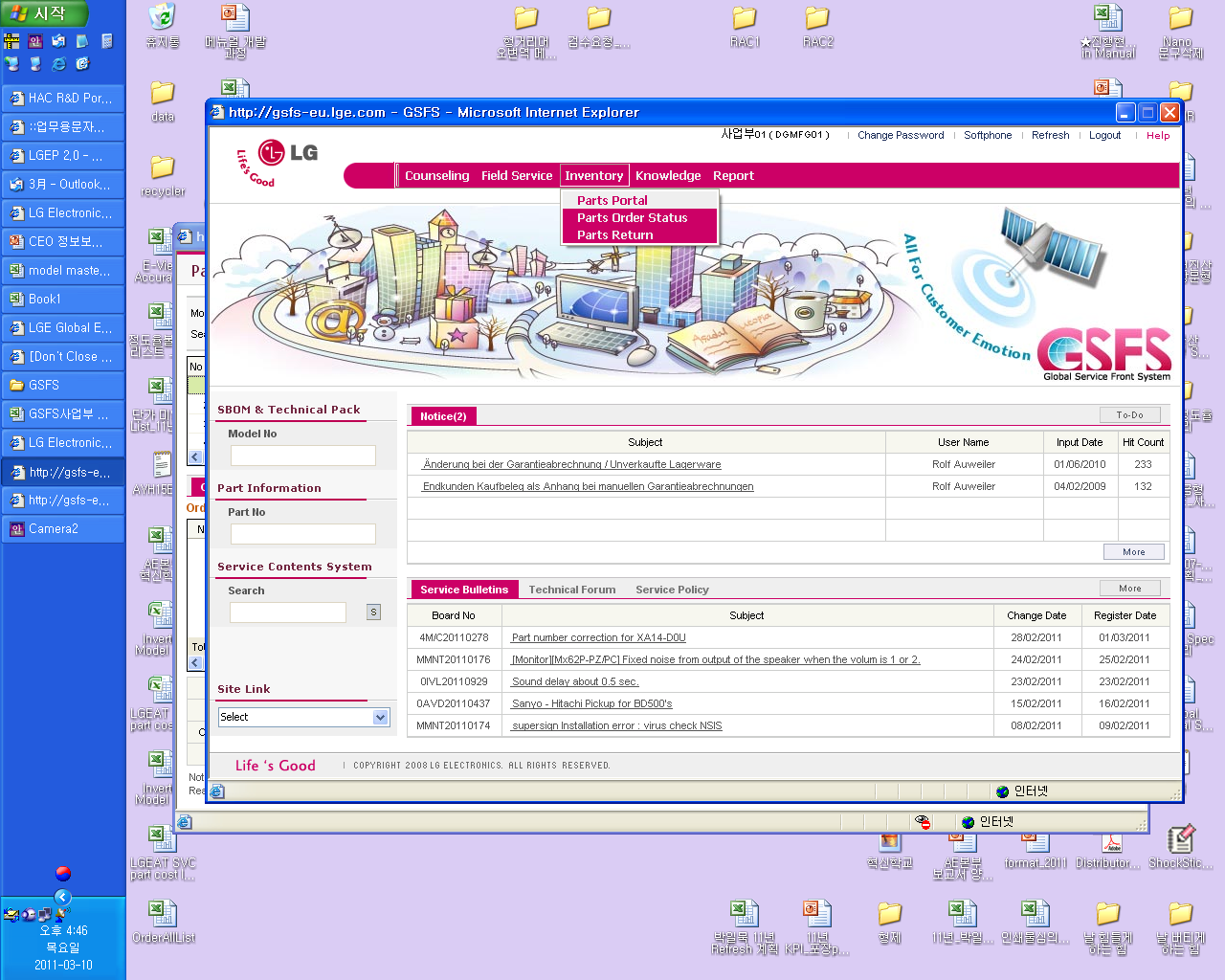 ①
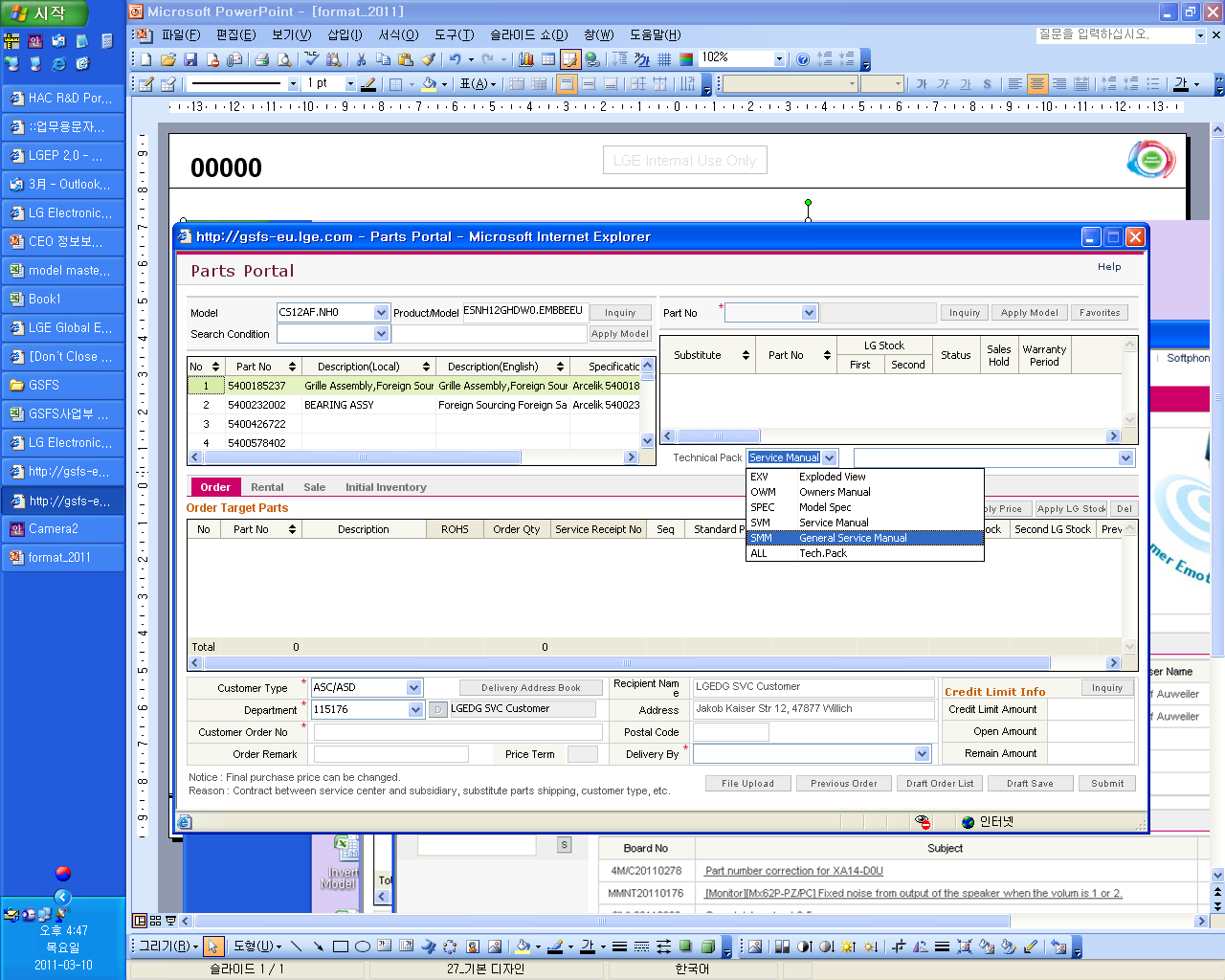 ②
③
-54-
Breakthrough Innovation
HVAC & Energy Solution
6.Trouble Shooting Guide
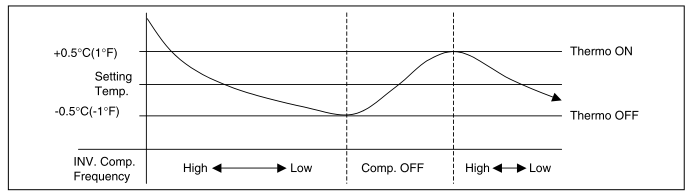 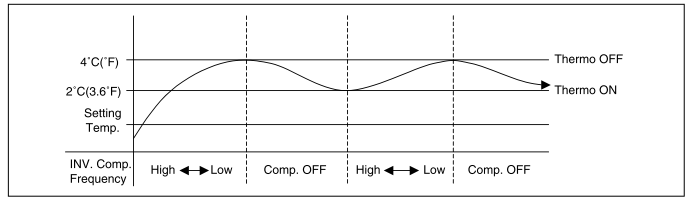 3
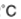 6.1.2 Introduction to Basic Mode Controls
■  Cooling Mode
Operating frequency of compressor depends on  the load condition, like the difference between the room  
   temperature and the set temperature, frequency restrictions.
 If the compressor operates at some frequency, the operating frequency of compressor cannot be changed 
   within 90 seconds(except in emergency conditions).
 Compressor turned off when;
   - Intake air temperature reaches below 0.5°C(1°F) of the setting temperature for 3 minutes continuously.
   - Intake air temperature reaches below 1.5°C(3°F) of the setting temperature
 Compressors 3 minutes time delay.
   - After compressor off, the compressor can restart minimum 3 minute later.
■  Heating Mode
Operating frequency of compressor depends on the load condition, like the difference between the room 
   temperature and the set temperature, frequency restrictions.
 If the compressor operates at some frequency, the operating frequency of compressor cannot be changed  
   within 30 seconds.
 Condition of  Compressor turned off when;
  - Intake air temperature reaches +3℃ above the setting temperature.
 Condition of  Compressor turned on when;
  - Intake air temperature reaches +2℃above the setting temperature.
 While in defrost control, the indoor and outdoor fans are turned off.
-55-
Breakthrough Innovation
HVAC & Energy Solution
2. Basic Operating System
2.5 Compressor Frequency Restriction
-One of the many frequency restrictions is outdoor temperature limit.Since every model has its own characteristics, Hz varied according to each models.Take Libero R(AS-W126B1U0) for example;
2.6 Comp Operating Hz / Variation of Outdoor Temperature
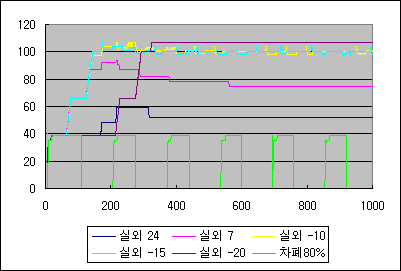 (Max Hz:107, Min Hz:39)
Outdoor
Outdoor
Outdoor
High
Pressure
Outdoor
Outdoor
1. Max Hz reach time(Heating/Standard Condition) : 330secs
2. High Pressure Condition : 39Hz
3. Preheating Mode(39Hz) Reach time(Low Ambient) : / Around 420secs
-56-
Breakthrough Innovation
HVAC & Energy Solution
6.Trouble Shooting Guide
■ Healthy dehumidification operation
When the dehumidification operation is set by the remote controller, the intake air temperature is 
  detected and the setting temp. is automatically set according to the intake air temperature.
When intake air temp. is 1°C (2°F) above the setting temp., condition of compressor is same as 
  in cooling mode operation.
 When intake air temperature reaches 1°C(2°F) below the setting temp., compressor operates in 
  step1~step3 and the indoor fan speed again operates at low speed or comes to a stop.
■ Cooling Intelligent Mode
At the beginning of Fuzzy mode operation, the setting temperature is automatically selected  
   according to the   intake air temp at that time.

  When the Fuzzy key (Temperature Control key) is input, the initial setting temperature is selected,
   the Fuzzy key value and the intake air temperature at that time are compared to select  the setting   
   temperature automatically according to the Fuzzy rule.
While in Fuzzy operation, the airflow speed of the indoor fan is automatically selected according
   to the temperature.
■ Hot start
The indoor fan stops until the evaporator piping temp. reaches 29℃ (optional).
 During heating operation, if piping temp. falls below 26℃(optional) the indoor fan will stop.
■ Jet Cool/Heat
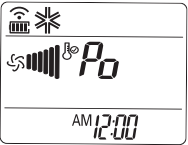 This mode allows you to cool indoor air quickly in summer or warm it quickly 
 in winter.
- In jet cooling mode, strong air blows out at a temp. of 18°C for 30 minutes.
- In jet heating mode, strong air blows out at a temp. of 30°C for 30 minutes.
-57-
Breakthrough Innovation
HVAC & Energy Solution
6.Trouble Shooting Guide
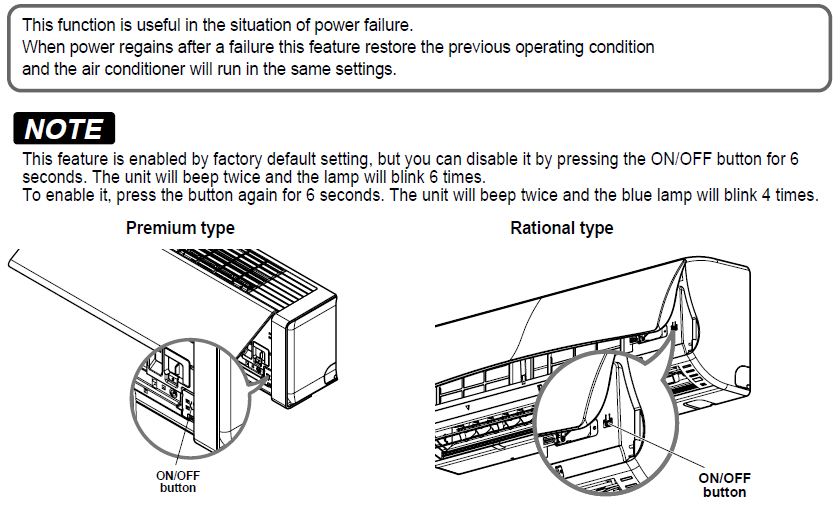 ON/OFF
Button
■ Auto Restart
-This function is useful in the situation of power failure.
 When power regains after a failure this feature restore the previous  
 operating condition and the air conditioner will run in the same settings
This function is enabled by factory default setting. But you can disable
  it by pressing the ON/OFF button for 6 seconds. 
-The unit will beep twice and the lamp will blink 6 times. To enable it, 
  press the button again for 6 seconds. The unit will beep twice and 
  the blue lamp will blink 4 times.
■ Eva Frosting Prevention
- Comp and Outdoor fan stop when indoor evaporator pipe temperature is below 0℃ and restart 
    when the pipe temperature is above 7℃.
■ Compressor 2or 3 minutes Delay
- In the case when  the compressor restarts after compressor off, there is time delay of 3-min. in order 
   to prevent damage to compressor due to frequent ON/OFF .
■ Indoor Fan Start 5 seconds Delay
- Once OFF, the indoor unit fan will start with a delay of 5 seconds in order to prevent noise which 
   may be caused if the vane opening time and the fan start time are the same.
■ Function Activation Delay Time
- Loads such as Fan speed control , Compressor, Timer etc are activated 2~ 3 seconds after 
   the corresponding key is pressed on the Remote controller .
■ Different angle of vane for each operation mode
Mode
Cooling/Fan Mode
Dehumidification
Heating
Sleep Mode/AutoClean
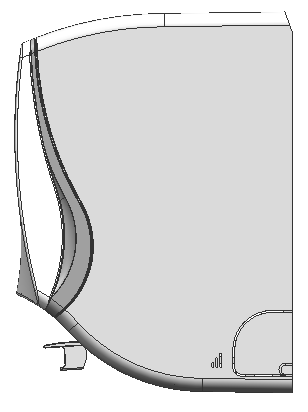 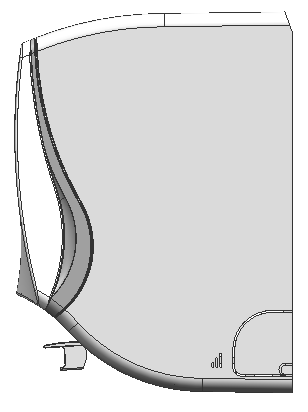 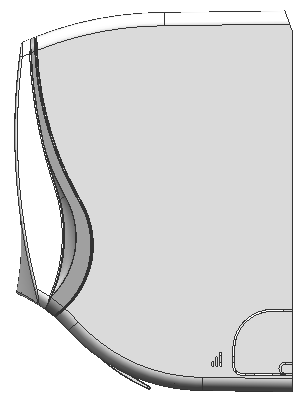 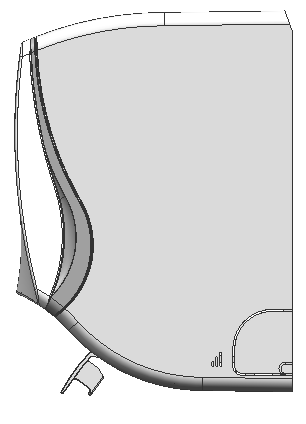 R.Control 
Display
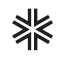 /
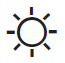 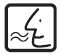 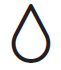 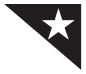 -58-
Breakthrough Innovation
HVAC & Energy Solution
6.Trouble Shooting Guide
■ Auto Changeover
- With heat pump model, cooling and heating operation is changed automatically on the basis of the 
   room temp.
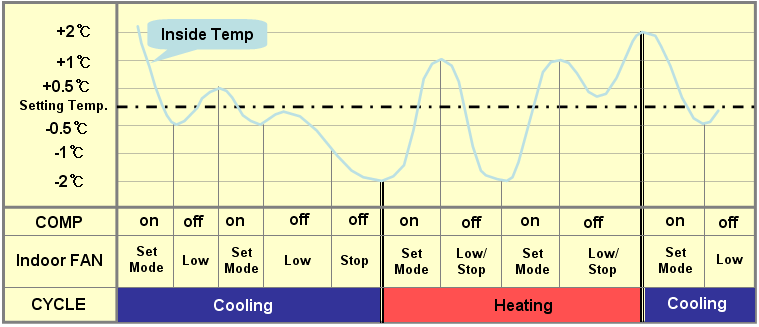 Initial Setting Temp: 22℃ (Memorize the final setting temp) 
 Control of setting temp.
- Wireless Remote Controller:  18-30 ℃.
- Reset Button in indoor unit: memorized final temp.
- Variation : -2 to + 2 ℃
-59-
Breakthrough Innovation
HVAC & Energy Solution
Unit ON
Unit OFF
Unit OFF
Unit ON
Insufficient refrigerant
NORMAL
Check the output voltage of power transistor
Check installation condition
Inefficient compressor
Clogged EEV or capillary tube
Make sure that the installation
process is properly done
[Refer page: 43]
Check for the displayed error code.
Indoor Error: refer page 68
Outdoor Error: refer page 70
Make sure the required spaces
for installation[Refer page:25]
Possibility of malfunction 
Compressor/fan motor[Page 73,74]
EEV:Electronic Expansion Valve
Refer <Trouble 3> page 64  for further instruction
More than
 8℃(cooling)
or 14 ℃(heating)
Low
Low
Low
NO
YES
YES
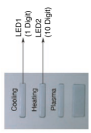 Does Compressor/Outdoor Fan  operate?
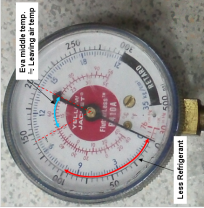 Check  the difference in the intake and outlet air temperature
Is there any Error 
Code being displayed?
Is there a large operating noise & vibration
Check the gas side pressure
Refer page 46 on how to read
a pressure manifold
Less than 8℃ (cooling)
Or 14℃ (heating)
NO
YES
NO
Turn On the Unit
(by Remote Controller)
-60-
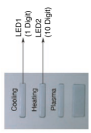 Has a breaker been turned off or a fuse blown?
Is there any Error 
Code being displayed?
Check  the power supply.Is there a power failure?
Refer to <Trouble 1> Unit doesn’t operate at all(Page 63)
Possibility of damaged Outdoor Unit PCB.
NO
NO
NO
Open the front grille,try to turn on the unit by ON/OFF switch
YES
YES
YES
ON/OFF
Switch
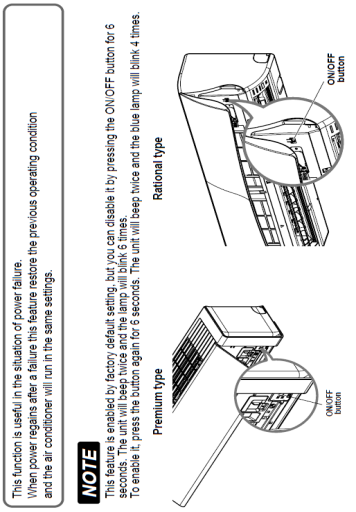 6.Trouble Shooting Guide
Check for the displayed error code.
Indoor Error: refer page 68
Outdoor Error: refer page 70
Make sure that the rated voltage
is supplied.[AC 208~230V, 60Hz ]
Make sure to check PCB condition &
refer to page 75 on how to measure
IPM circuit
Refer to <Trouble 2> 
Unit doesn’t operate according to remote controller (page 63)
Check fuse condition & connection
wires.Make sure there is no electric short
[Refer page 34~36]
6.1.3  Symptoms Overview
6.Trouble Shooting Guide/6.1.3  Symptoms Measures & Diagnosis
Symptoms which are not operational problems
Re-Check List
-61-
Breakthrough Innovation
HVAC & Energy Solution
6.Trouble Shooting Guide
P
W
V
U
Nu
Nv
Nw
Check the voltage of power (AC 208~230V, 60Hz)
The voltage of main power.
 The voltage applied to the unit.
 The connecting method of Indoor/Outdoor 
  connecting cable (each color)
 Outdoor PCB Assembly
  (Fuse, Noise Filter, Power Module (SMPS), IC01D, IC04D)
27
26
25
24
23
22
21
SPM3
6.1.4 – Symptoms Measures & Diagnosis-Air Conditioner System (Electronic Parts)
<Trouble 1>
 Unit doesn't operate at all.
Turn off the main power and wait until LED on outdoor PCB is off.
Turn on main power again.
Does “Beeping” sound is made from the indoor unit?
Does “Lighting” LED is mounted on the outdoor PCB?
NO
YES
Primarily, the operating
 condition of Micom is O.K
Check Indoor PCB CN-DISP1
The operation check of the PCB Assembly
Procedure
Specification
Remedy
1) The input voltage of Power
    Module (SMPS)
2) The output voltage of Power
    Module( SMPS)
3) IC01D(LD1085), IC04D(7805)
: DC 220V~390V

 : 15V ±10%

 : DC 5V
Replace the P.C.B
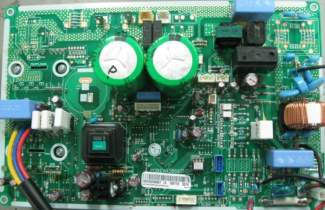 2KW Controller
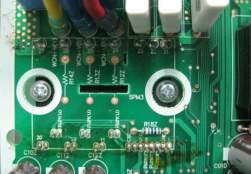 P
N
w
N
v
N
u
W
V
U
[ IPM Pin Arrangement and 
Pin Numbers]
Check for short
-62-
Breakthrough Innovation
HVAC & Energy Solution
6.Trouble Shooting Guide
<Trouble 2>
 Unit doesn't operate according to the remote controller
Turn on main power
While the compressor has been stopped, the compressor does not operate 
owing to the delaying function for 3minutes after stopped.
When the compressor stopped Indoor fan is driven by a low speed.
At this point the fan speed is not controlled by the remote controller.
(When operated in the Sleeping Mode, the wind speed is set to the low speed as force)
Caused by the remote controller.
Caused by other parts
When the mark(      ) is displayed in LCD
Screen, replace battery.
Check the contact of CN-DISP 1,2 connector
(Refer below PCB picture)
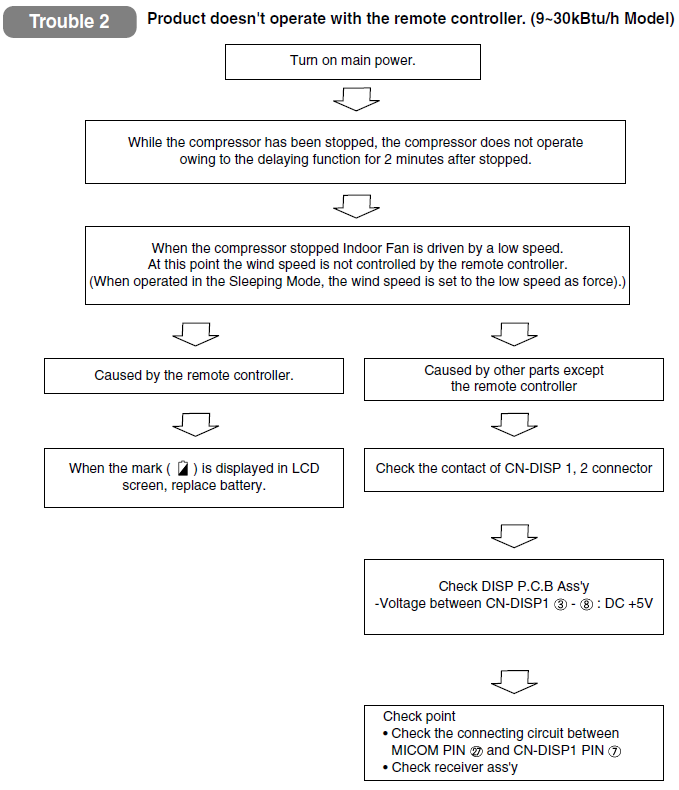 Check DISP PCB Assembly
- voltage between CN-DISP ③-⑧ : DC+5V
Check Point
 Check the connecting circuit between
  MICOM PIN 27 and CN-DISP1 PIN⑦
 Check receiver Assembly
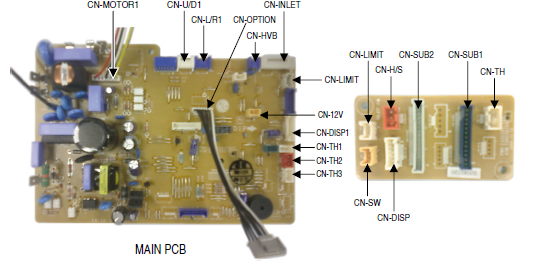 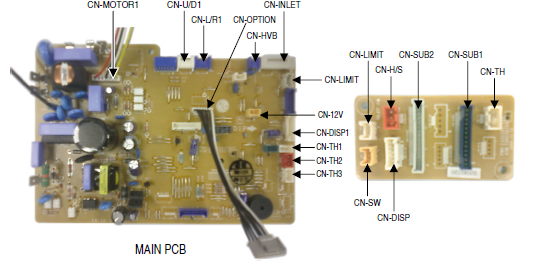 CN-DISP 2
Main PCB
Disp PCB
-63-
Breakthrough Innovation
HVAC & Energy Solution
6.Trouble Shooting Guide
<Trouble 3> 
Compressor/Outdoor Fan doesn't operate
Turn on the Main Power
Operate "Cooling Mode(      )" by setting the desired temperature of the remote controller at least 1.5℃ higher than the indoor side temperature
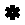 Compressor/Outdoor Fan is stopped during Air Circulation Mode
Check the sensor for indoor temp sensor whether it is attached as close as to be effected by the temperature of Heat Exchanger(HEX) or not
When Error Code is displayed, refer to the error code table in t/shooting guide section
Check the main power source. (AC 208V~230V)
Check the t/ shooting guide error code 21,26
Check that CN_FAN supplied voltage to outdoor PCB is about AC208V~230V
Turn off Main Power
Check the electrical wiring diagram of outdoor side
Check the connection wires between indoor and outdoor
-64-
Breakthrough Innovation
HVAC & Energy Solution
6.Trouble Shooting Guide
<Trouble 4> 
Indoor Fan does not operate
Turn off the main power
Check the connection of CN-FAN
Check the Fan Motor
Check the Fuse(AC250V, T2A)
Check the circuit of indoor Fan Motor.
The pin NO. 38 of micron and the part for driving SSR(Solid State Relay).  (Q01M)
 Check the related pattern.
 Check the SSR.
  - SSR Open : Indoor Fan Motor will not operate.
  - SSR short : Indoor Fan Motor operates in case of ON or OFF
Turn on the main power
Check the SSR high speed operation by remote
control (Indoor Fan Motor is connected).
The voltage of Pin No1(orange) and 3(balck) 
of CN-FAN
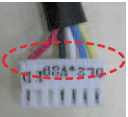 Approximately 160V over
Approximately 50V over
SSR is not damaged
Check SSR
-65-
Breakthrough Innovation
HVAC & Energy Solution
6.Trouble Shooting Guide
<Trouble 5> 
Vertical Louver does not operate
• Verify that the Vertical Louver is geared with the shaft of stepping motor.
• If the regular torque is detected when rotating the Vertical Louver with hands → Normal
• Check the connecting condition of CN-U/D Connector
• Check the soldering condition(on PWB) of CN-U/D Connector
Check the operating circuit of Vertical Louver at Indoor PCB
• Confirm that there is DC +12V between pin ① (RED) of CN-U/D and GND.
• Confirm that there is a soldering short at following terminals.
- Between 60,61,62 and 63 of MICOM
- Between 2,3,4 and 5 of IC01M
- Between 15,14,13 and 12of IC01M
If there is no problems after above checks
• Check  the assembly conditions and make sure that there are no interfering parts
  in the rotation radial of the Vertical Louver
-66-
Breakthrough Innovation
HVAC & Energy Solution
6.Trouble Shooting Guide
<Trouble 6> Heating Mode is not operating
Operate “Heating Mode (      )” by setting the desired temperature of the remote controller  higher than one of the indoor temperature by 3°C at least.
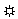 Turn On the  Main Power
In heating mode, the indoor fan will only operate when the pipe temperature is higher than 28°C.
Check the connector of intake and pipe sensor
• Check the related circuit of RY-4WAY
• Check the indoor room sensor whether it is disconnected or not.
• Check the indoor pipe sensor whether its disconnected or not.
Check the DC voltage on the PCB ASSEMBLY
• Comp Relay.
• Outdoor fan Relay
Check point
Comp OFF
Comp ON
Fan OFF
Check point
Fan ON
Between Micom
(NO.53) and GND
Between Micom
(NO.59) and GND
DC 5V
DC 5V
DC 0V
DC 0V
Between IC02M
(NO.12) and GND
About 
DC 12V
Below 
DC 1V
Below 
DC 1V
About 
DC 12V
Between IC01M
(NO.11) and GND
• 4 way Relay
Check point
4 way ON
4 way OFF
DC 5V
DC 0V
Between Micom(NO.51) and GND
Below DC 1V
About DC 12V
Between IC02M(NO.11) and GND
Turn Off the Main Power
• Check the electrical wiring diagram of outdoor unit.
• Check if there is any abnormal condition concerning Compressor / Outdoor Fan Motor, 4 way.
• Check the connection wires between indoor and outdoor unit.
-67-
Breakthrough Innovation
HVAC & Energy Solution
6.Trouble Shooting Guide
6.1.5 Error Code & Descriptions
■ Error Indicator
• The function is to self-diagnosis air-conditioner and express the troubles identically if there is 
   any trouble.
• If more than two troubles occur simultaneously, primarily the highest trouble of error code is expressed.
• After error occurrence, if error is released, error LED is also released simultaneously.
• To operate again on the occurrence of error code, be sure to turn off the power and then turn on.
• Having or not of error code is different from Model.
■ Indoor unit error – Descriptions
2 )SH chassis
1) SB,SC chassis
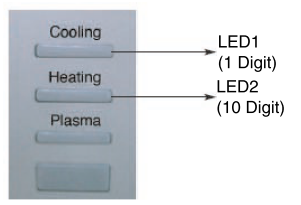 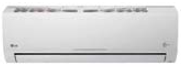 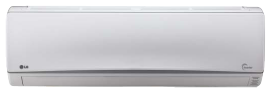 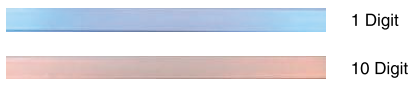 3) SE,S8,SD
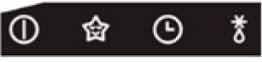 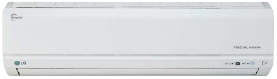 SE
1 Digit
10 Digit
-68-
Breakthrough Innovation
HVAC & Energy Solution
6.Trouble Shooting Guide
6.1.6 Indoor unit
SB Chassis Indoor PCB(Printed Circuit Board)
-Picture: SB Libero R [Model Name:ASNH 09/12GB1U0]
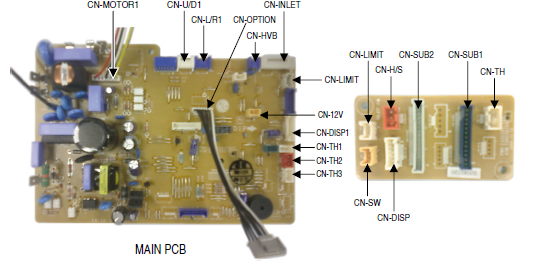 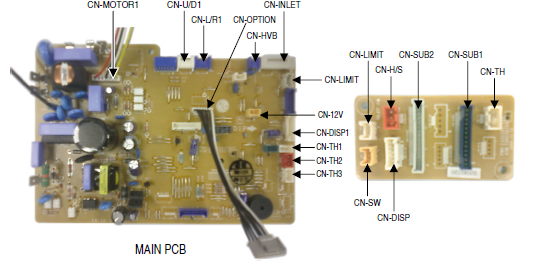 [Main PCB]
[Sub A PCB]
SC Chassis Indoor PCB(Printed Circuit Board)
-Picture: SC Libero R [Model Name:ASNH 18/24 GC2U0]
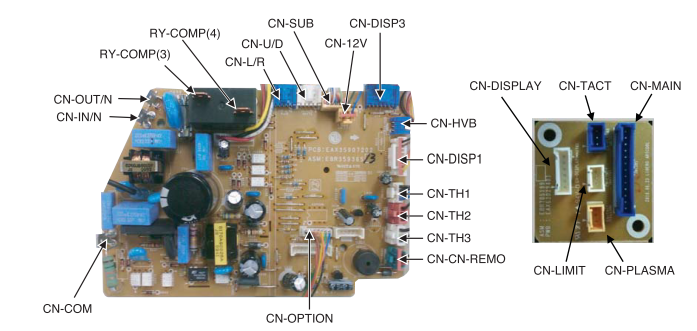 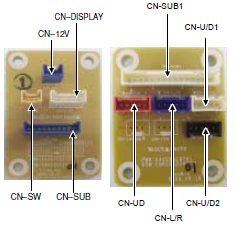 [Sub A /  Sub B PCB]
[Main PCB]
※For more details, refer to each model’s wiring diagram in Service Manual
-69-
Breakthrough Innovation
HVAC & Energy Solution
6.Trouble Shooting Guide
■ Outdoor unit error – LED Location
2kw Controller(UL,UL2)
1.5kw Controller(UA3)
4kw Controller(UE,UE1)
2 LED Type
2 LED Type
1 LED Type
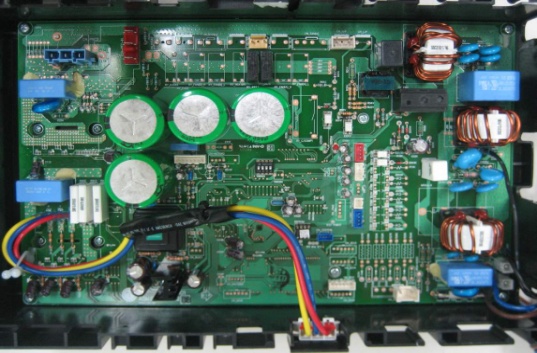 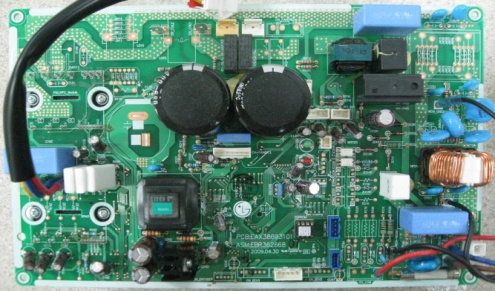 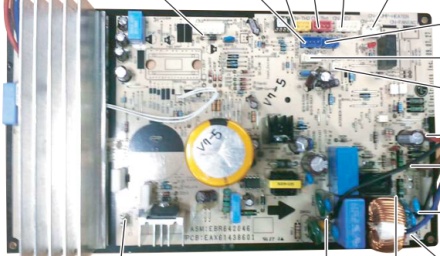 2) 1 LED Type
1) 2 LED Type
LED1
Green,1 Digit
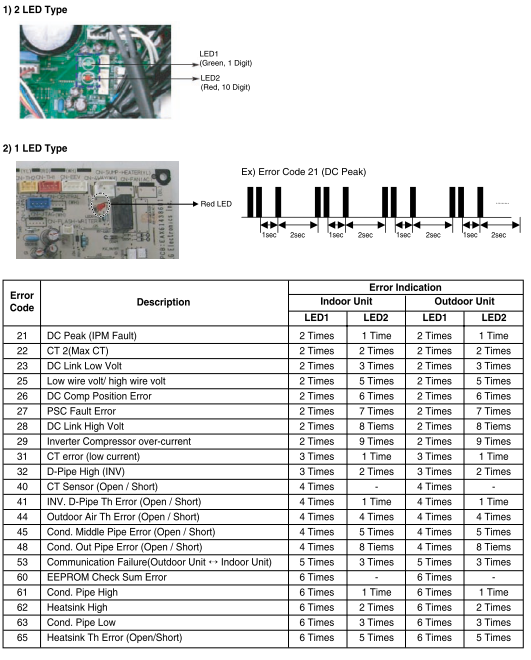 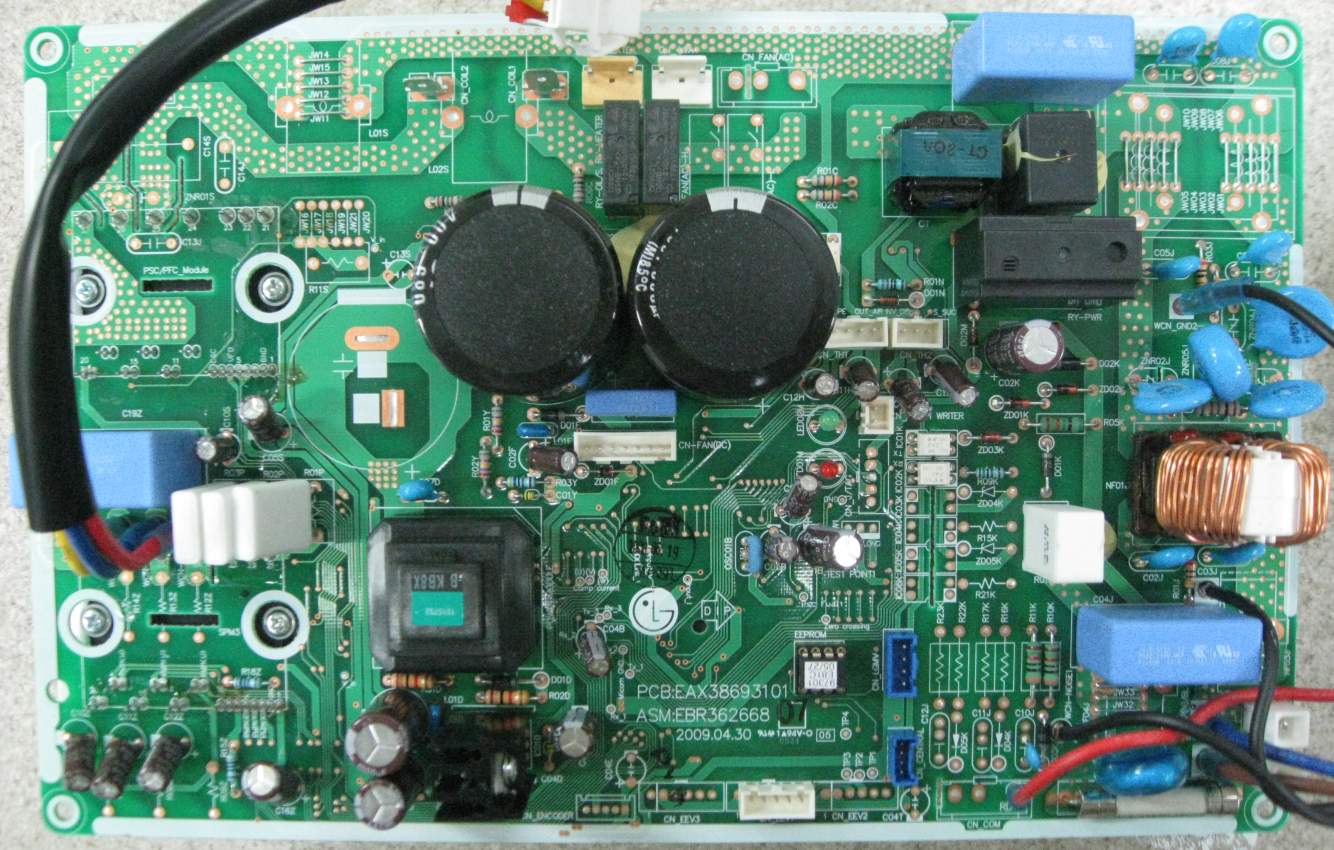 LED2
Red, 10 Digit
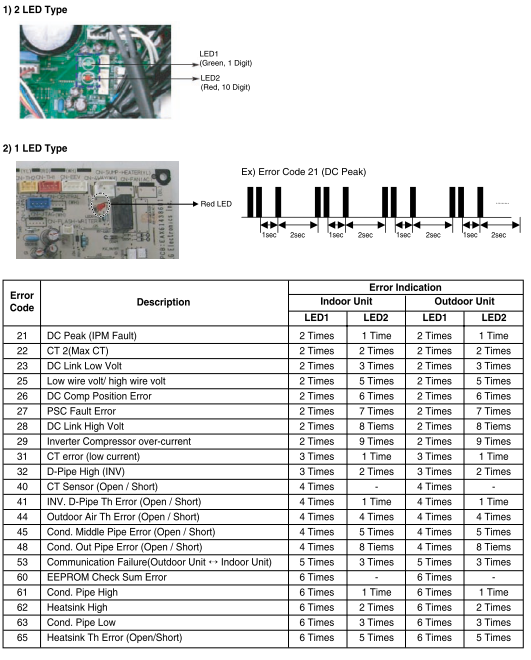 Ex) Error Code 21 (DC Peak)
1Sec
1Sec
1Sec
1Sec
■  Error Descriptions
2Secs
2Secs
2Secs
2Secs
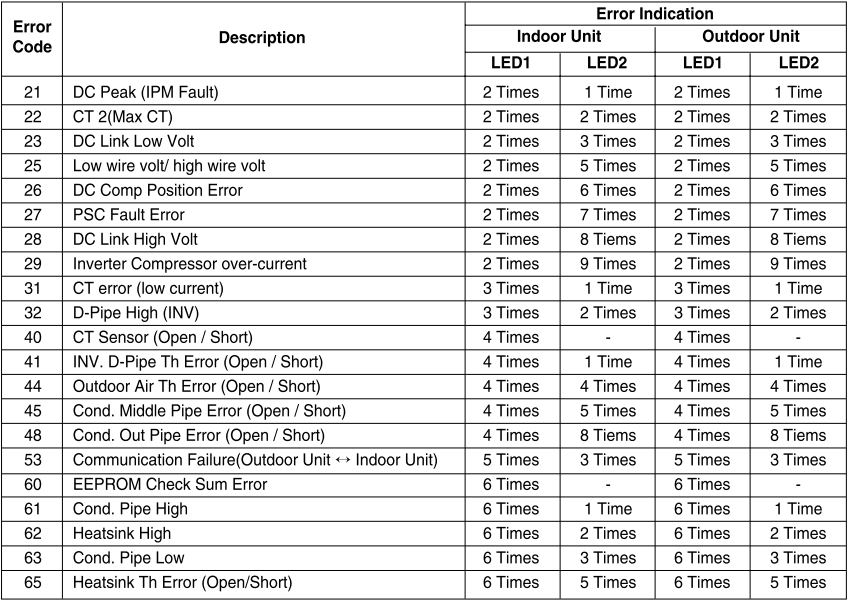 Green
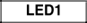 Red
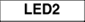 -70-
Breakthrough Innovation
HVAC & Energy Solution
6.Trouble Shooting Guide
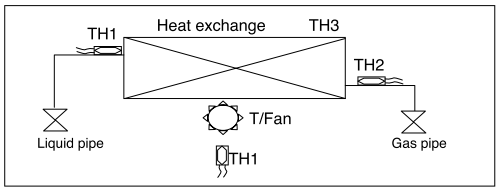 Middle pipe sensor
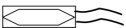 Inlet pipe sensor
Outlet pipe sensor
Air sensor
6.1.6 Trouble Shooting / Error Code (Indoor Unit)
Error Code CH01, CH02, CH06,CH12
1.Check if the temperature connection part is securely connected.
2.After disconnecting from temperature sensor PCB assembly, measure each sensor’s resistance
3.If the measurement indicates infinite or 0Ω please replace temperature sensor.
4.If the measurement is normal. then please check main indoor PCB and replace
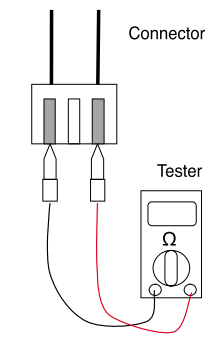 Error Code CH09
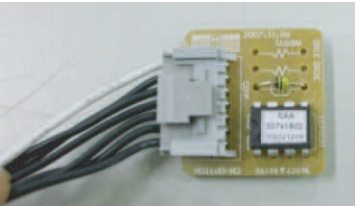 1. Check the option PCB is properly connected
-71-
Breakthrough Innovation
HVAC & Energy Solution
6.Trouble Shooting Guide
Error Code CH05, CH53
*CH05 is displayed at indoor unit, CH53 is displayed at outdoor unit
1. Check the input power AC 208~230V.(Outdoor, Indoor)
2. Check the communication wires are correctly connected.
  → Adjust the connection of wire
  → Confirm the wire of “Live”, “ Neutral”
3. Check the resistance between communication line and GND. (Normal : Over 2㏁)
4. Check the connector for communication is correctly connected.
5. Check the connection of GND, GND2, and main GND.
-72-
Breakthrough Innovation
HVAC & Energy Solution